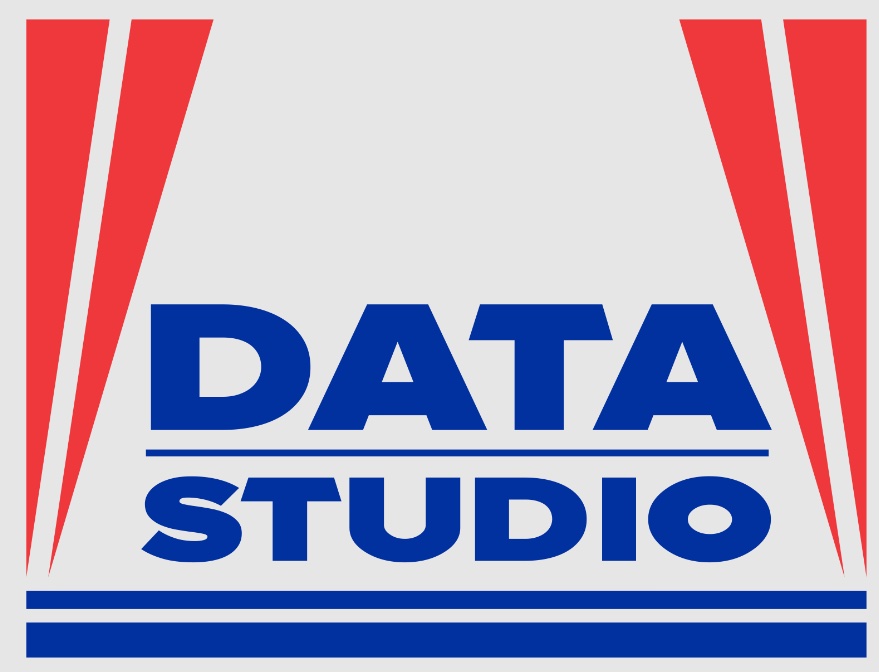 Applications of AI
A UF Data Studio Production
Alexander R. Webber
https://www.linkedin.com/in/worldwidewebber/
Outline
Time Series
Health Care
ChatGPT
UF Data Studio
EarSketch
Games
Sentiment Analysis
About Me
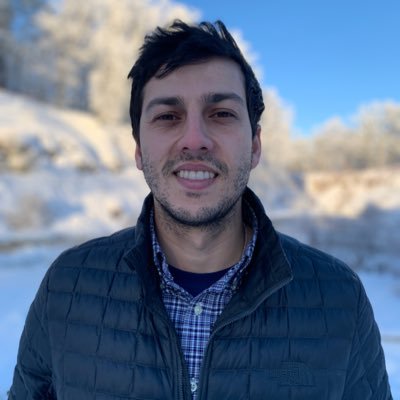 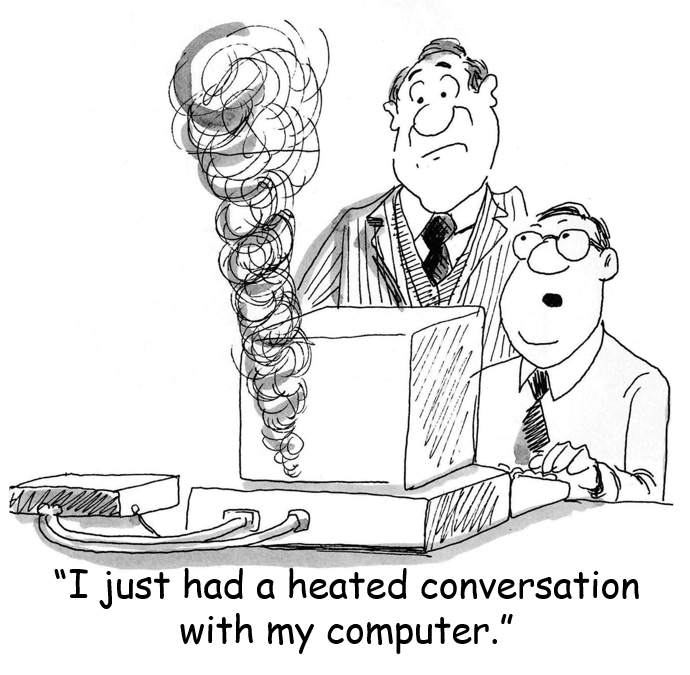 PhD Student in CS @ UF
BA in Linguistics @ UF
Research focus:
NLP
Computer Vision
Simulation
Genn 2015
Mixtec Codices Narrative Transcription
Shark Teeth AI
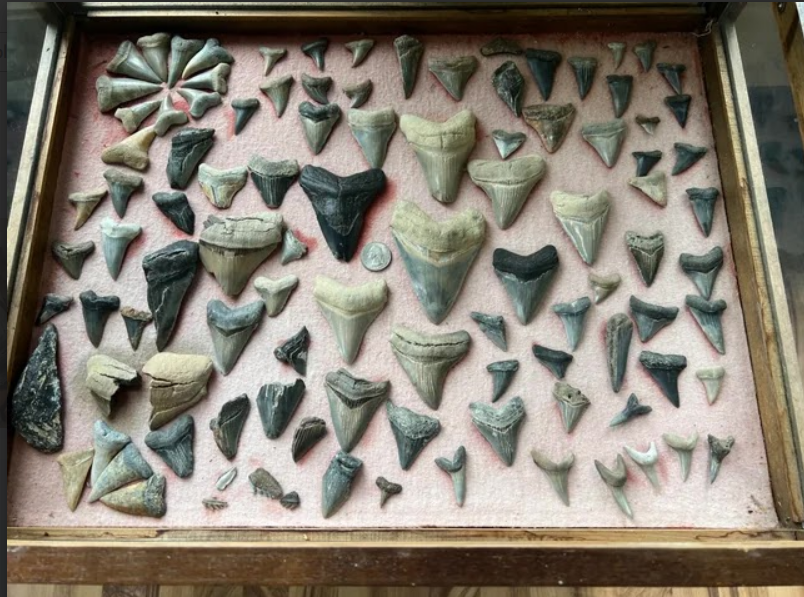 EarSketch
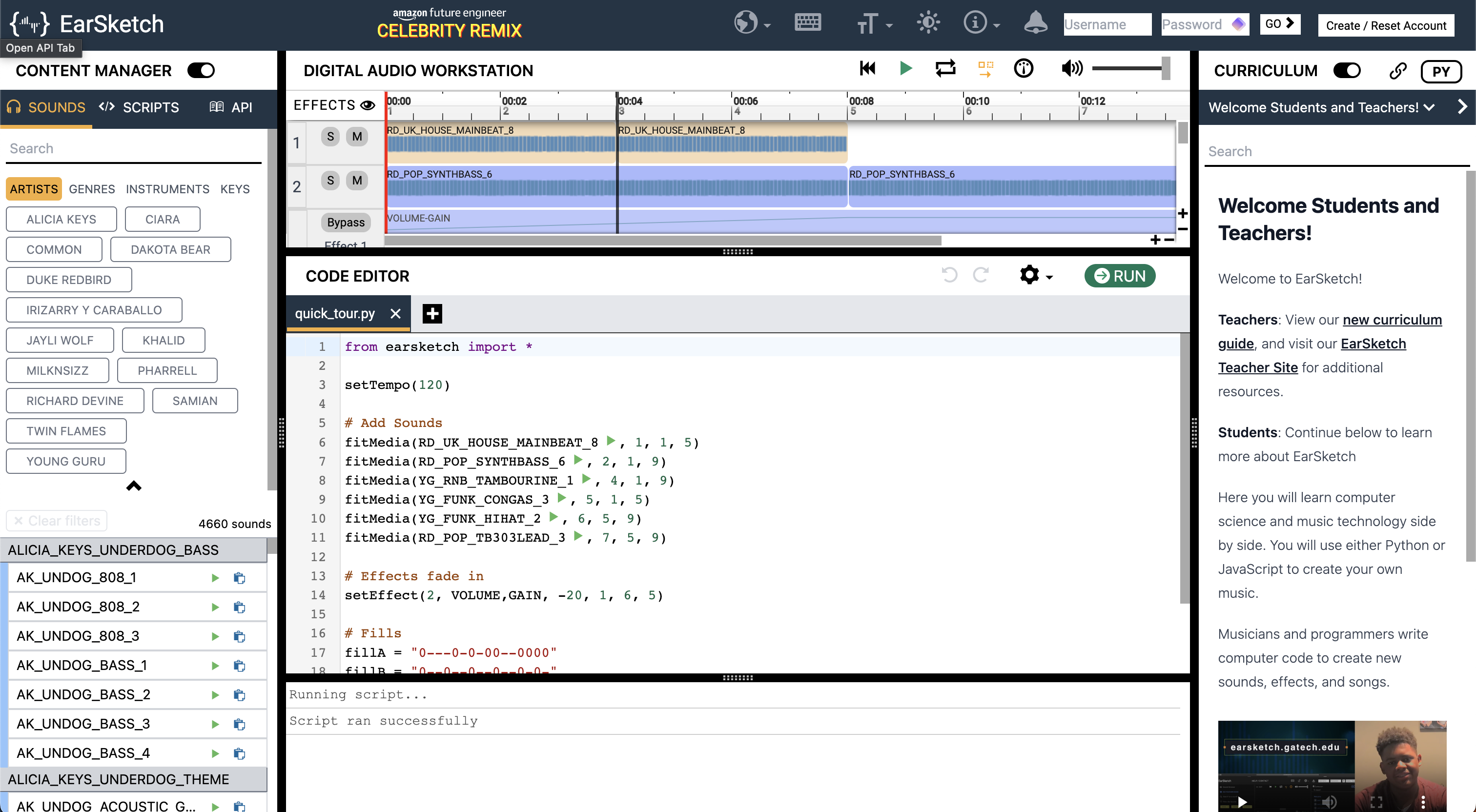 Magerko 2016
EarSketch
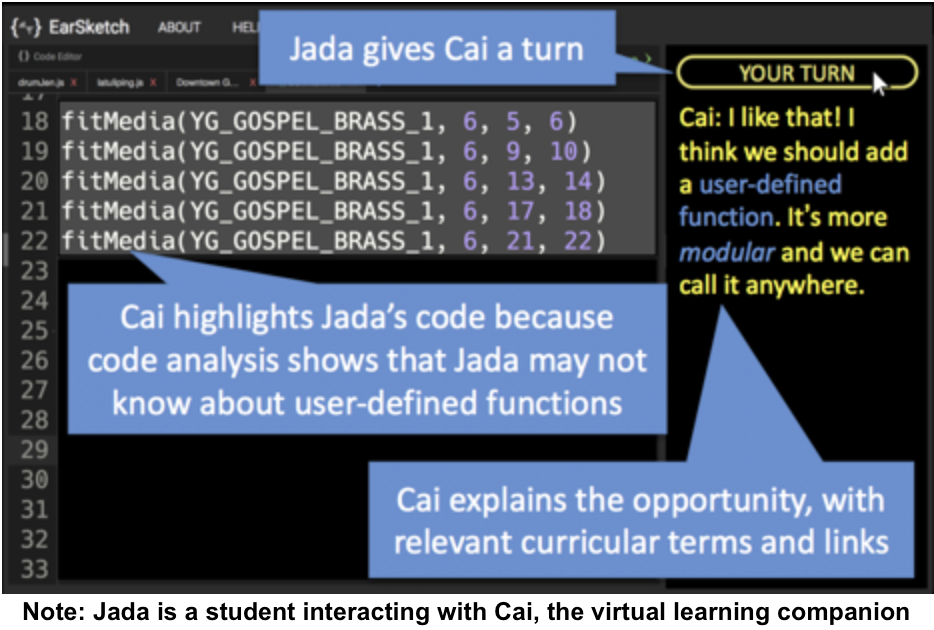 Katuka 2022
”AI”
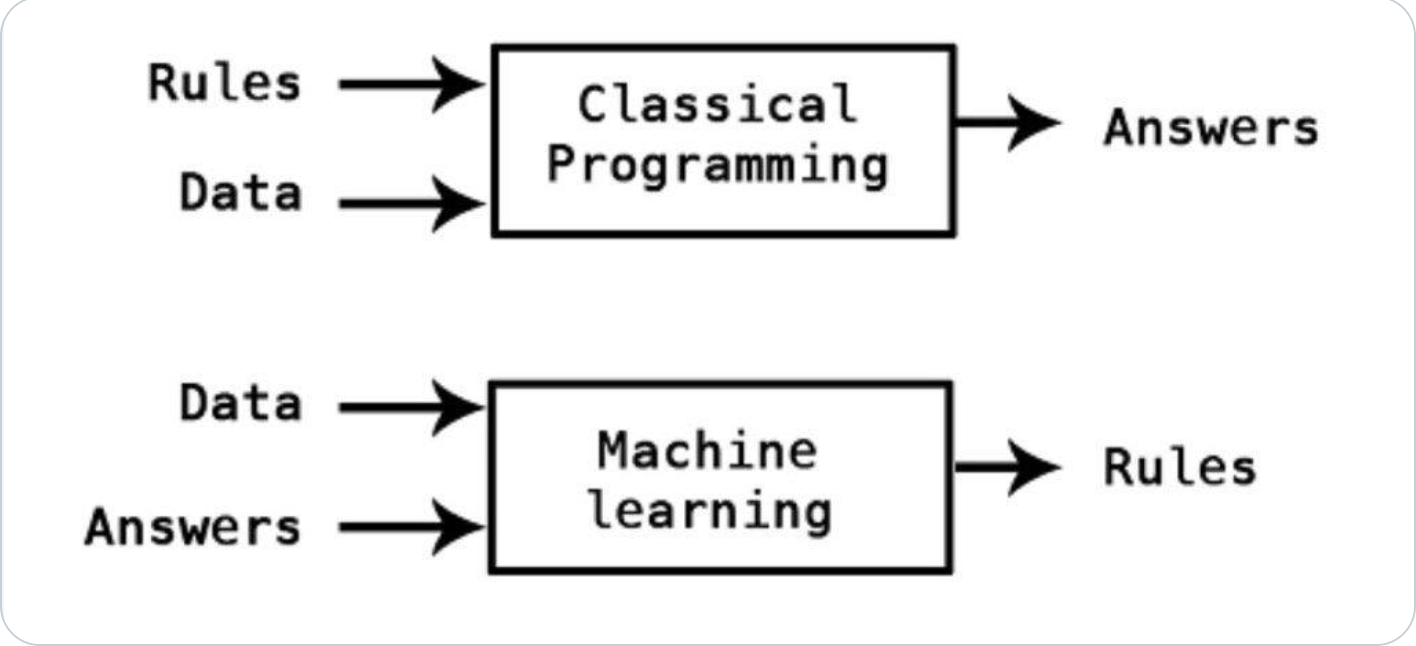 Verma 2021
Games (Chess)
Campbell 2002
Games (Chess)
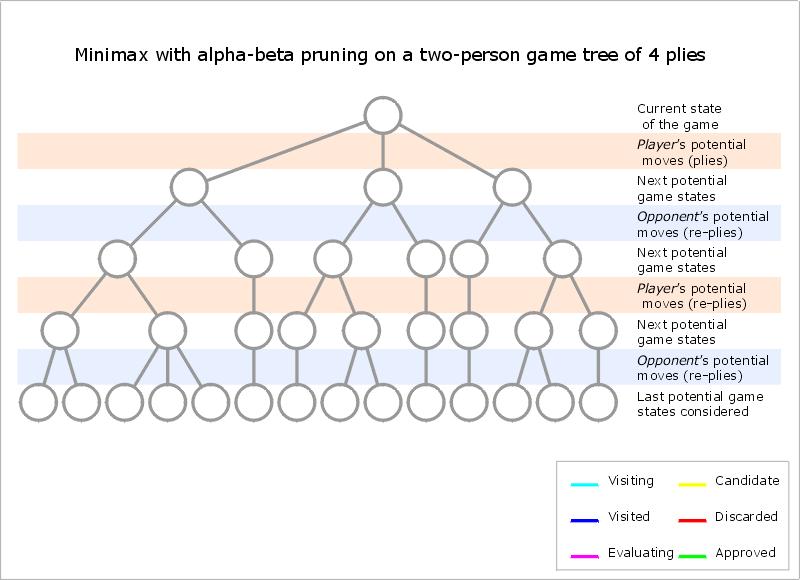 By Maschelos (talk) - Wikipedia
Games (Go)
Silver 2016
[Speaker Notes: Cite Dreyfus]
Games (Go)
Surag 2017
Sentiment Analysis (Language)
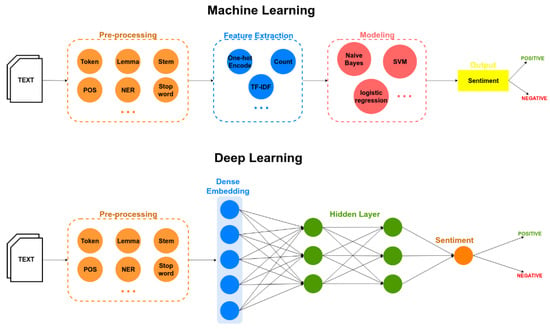 Dang 2020
Sentiment Analysis (Language)
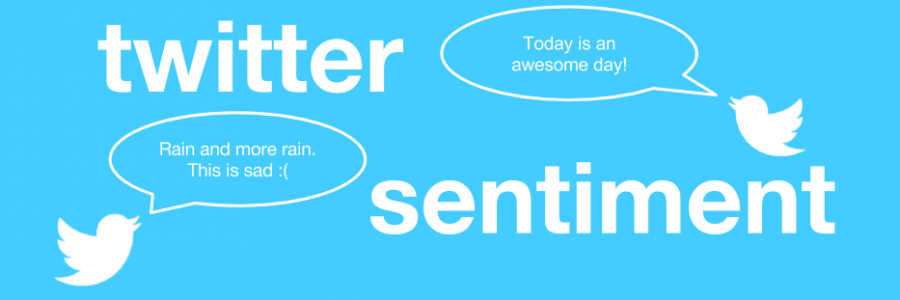 Doshi 2019
Sentiment Analysis (Vision)
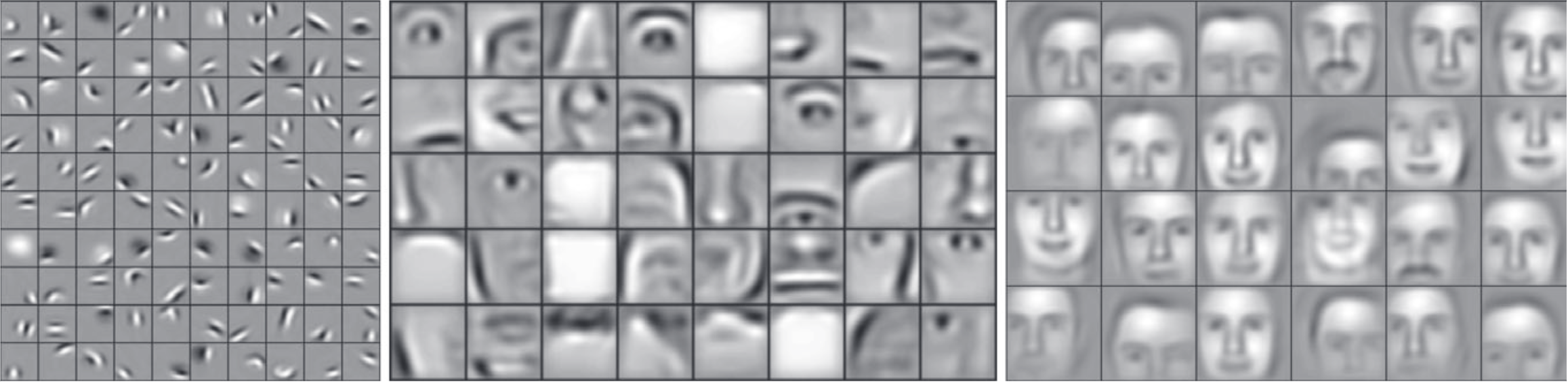 Lee 2011
Time Series (Financial)
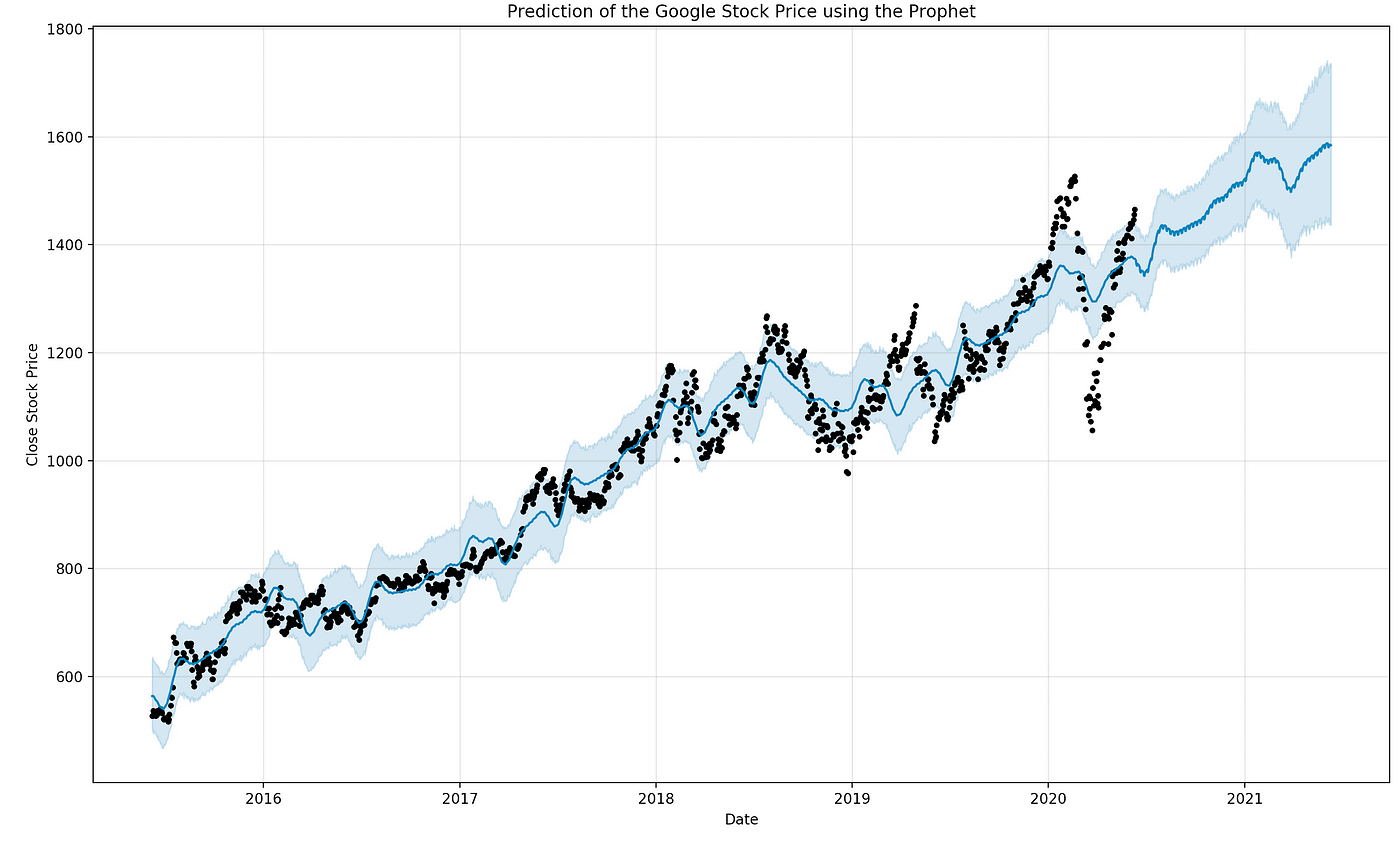 Loukas 2020
Time Series (Financial)
Buczynski 2021
Time Series (Audio)
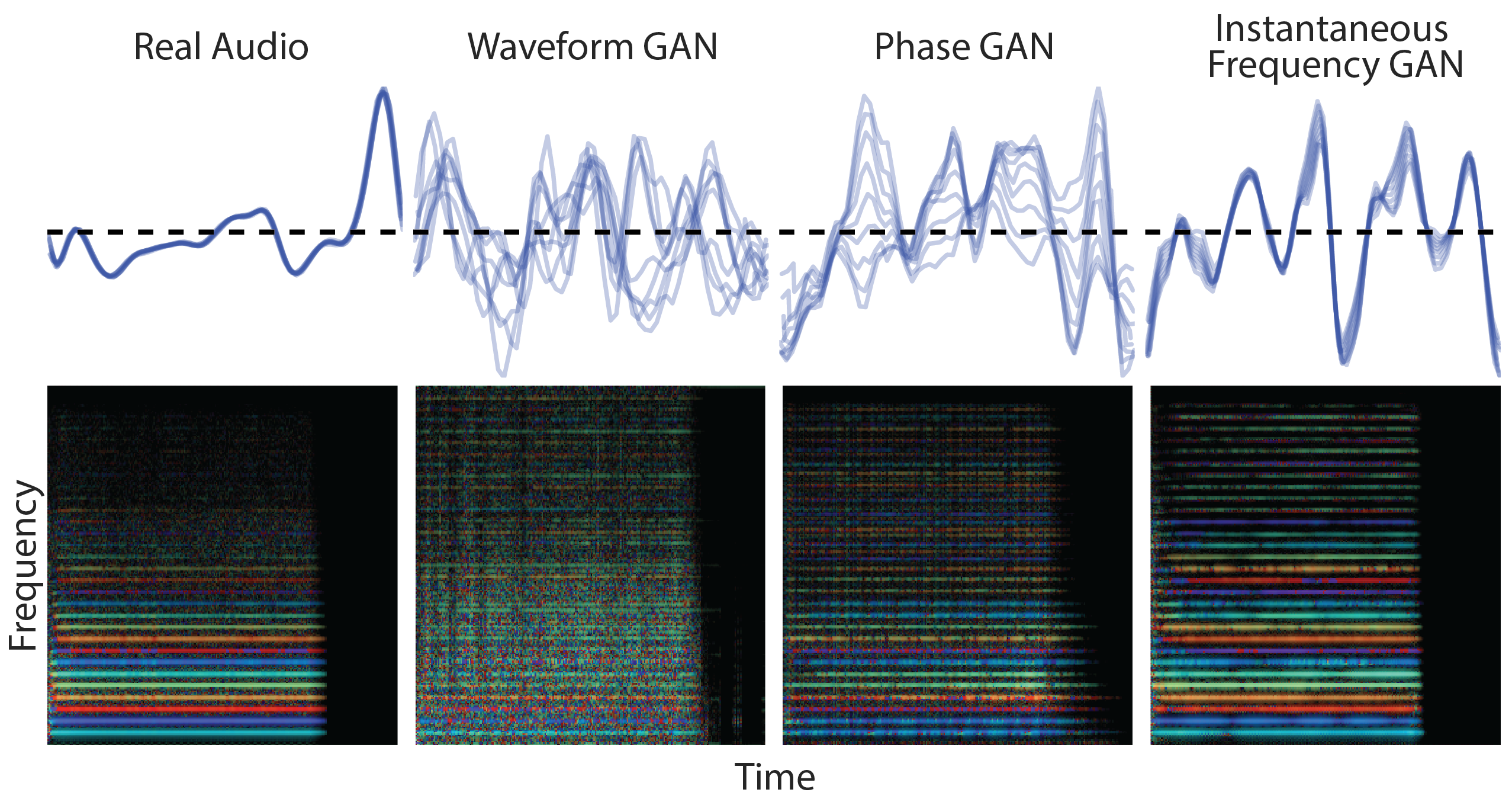 Engel 2019
Time Series (Text)
Jurafsky 2023
Health Care
Liu 2017
Analytic Solution
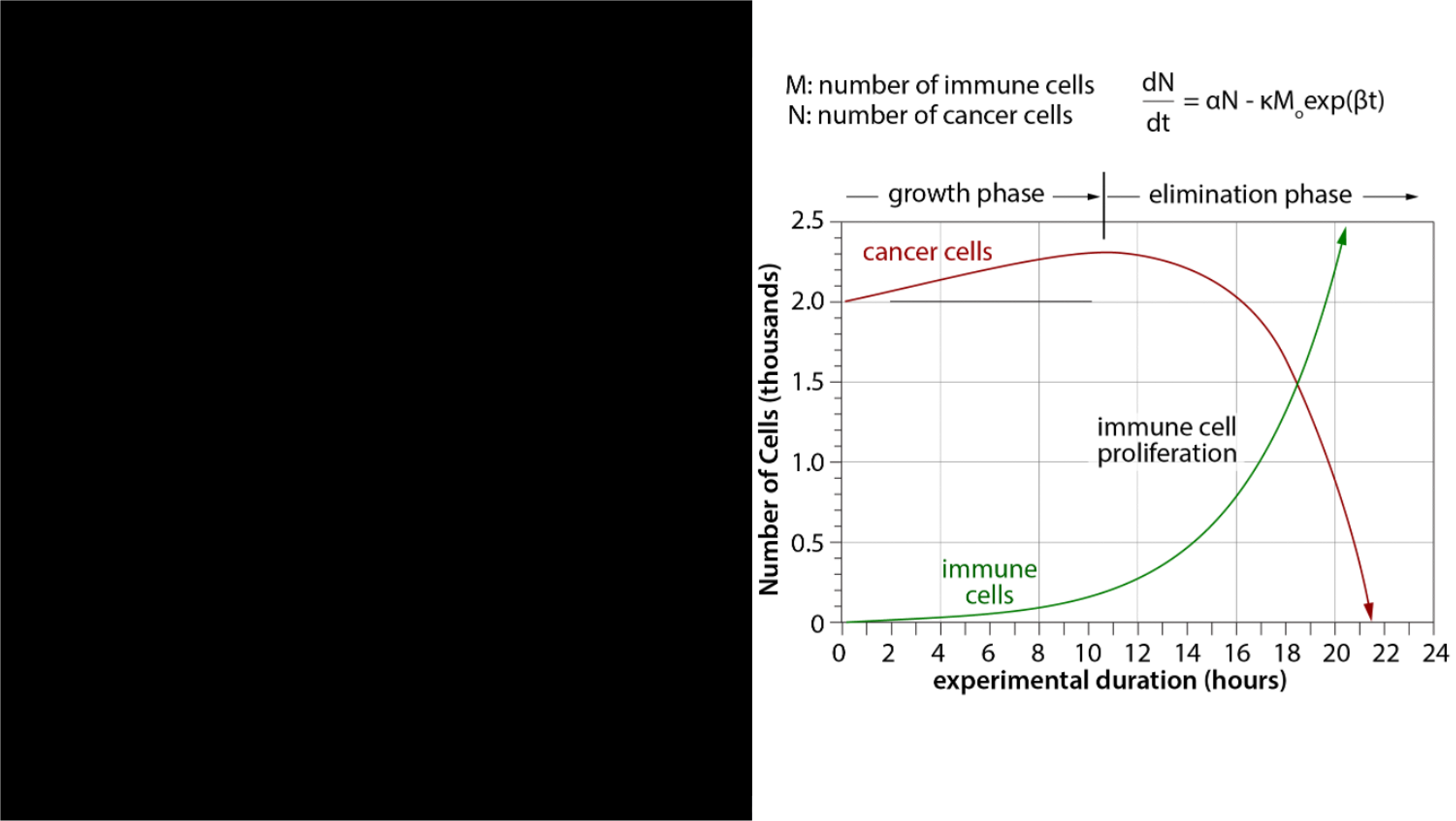 tumor cell doubling time: 36 hours
immune cell doubling time: 6 hours
immune cell killing rate: 2 hours
Comparison
ChatGPT
OpenAI 2023
ChatGPT
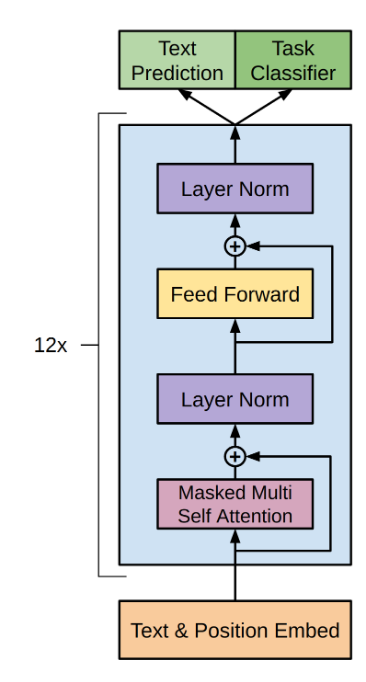 OpenAI 2023
ChatGPT
OpenAI 2023
ChatGPT & Education
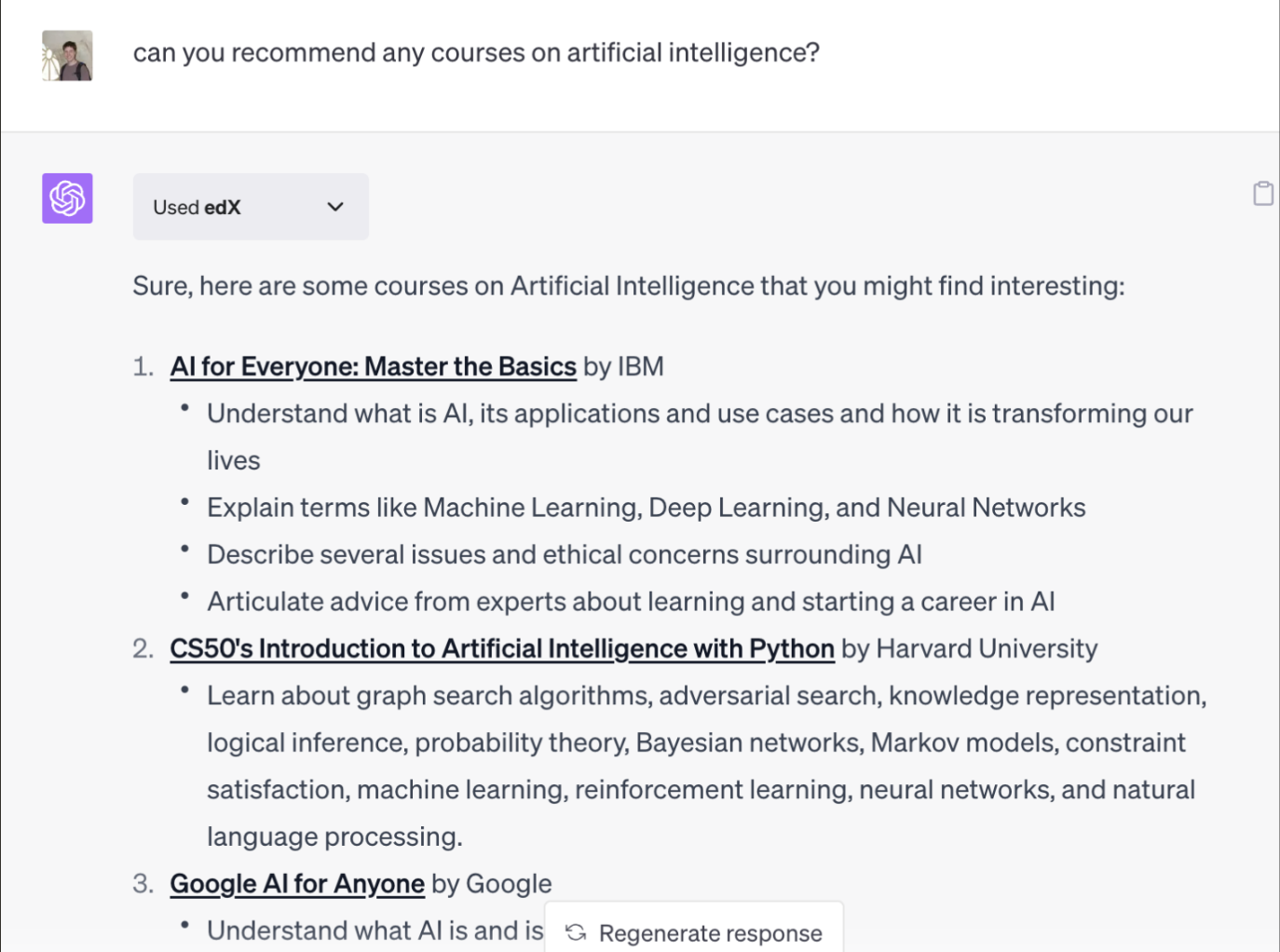 edX 2023
ChatGPT & Finance
Lopez-Lira 2023
Thank you!
Watterson 1993